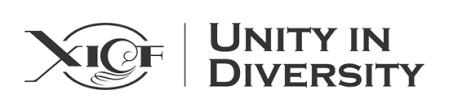 Who Are You, Lord? Part 1Exodus 34:6-7 (NIV)
Krijn de Jong
Sunday, 26th November 2023
My image of God, age 5-12
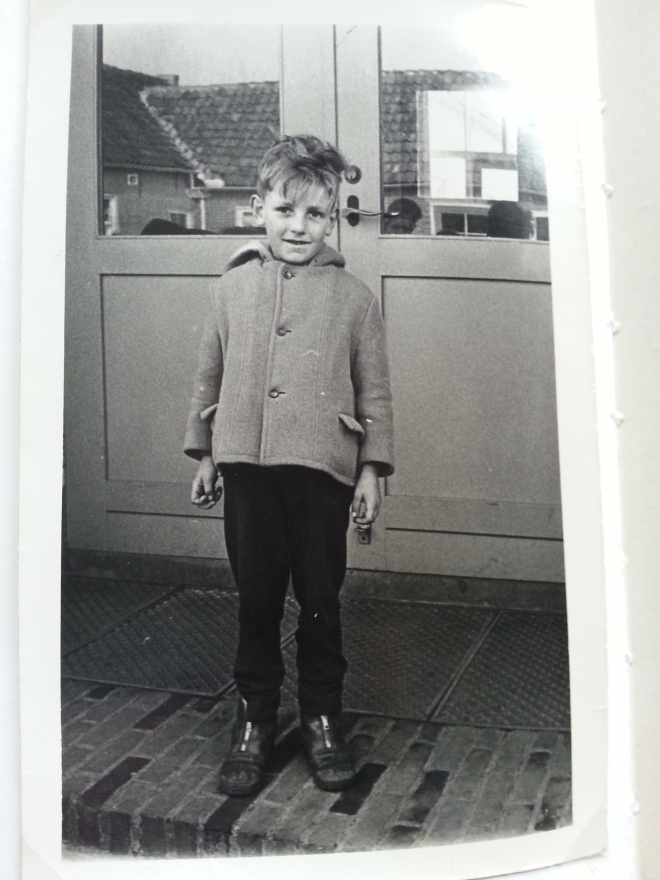 From the 10 Commandments

“You shall not make for yourself an image in the  form of anything in heaven above or on the earth beneath or in the waters below. 5 You shall not bow down to them or worship them; for I, the Lord your God, am a jealous God, punishing the children for the sin of the parents to the third and fourth generation of those who hate me.”

Exodus 20:4-5 (NIV)
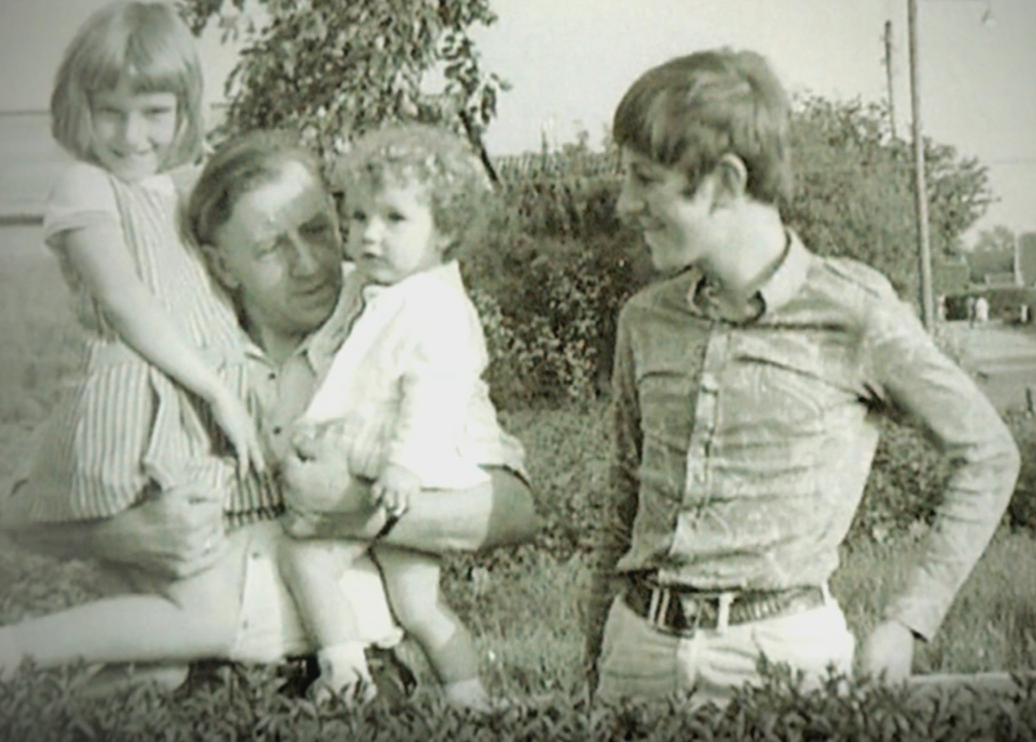 2
Our image of God
“A sick image of God makes a person sick”Carl Jung

“Your image of God affects your self-image and the image you have of others”Wim Hoogendijk
3
Who are You, Lord?
Compassionate
Gracious
Patient
Faithful
Peace
Hope
Love
Almighty
Great
Holy
Justice
Angry
Judgment

Almighty
God is love but He is also almighty: conflict?
4
Our image of God – a Janus head?
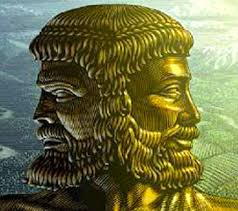 5
Exodus 34:6-7 (NIV)
6 And he passed in front of Moses, proclaiming, “The Lord, the Lord, the compassionate and gracious God, slow to anger, abounding in love and faithfulness, 
7 maintaining love to thousands, and forgiving wickedness, rebellion and sin. Yet he does not leave the guilty unpunished; he punishes the children and their children for the sin of the parents to the third and fourth generation.”
6
Exodus 34:6 (NIV)
“And he passed in front of Moses, proclaiming, “The Lord, the Lord, the compassionate and gracious God, slow to anger, abounding in love and faithfulness.”

These words are repeated many times in the Bible:Ps. 86:15, Ps. 103:8, Ps. 145:8-9; Jona 4:2, etc.

Compassionate = (Hb, fem. noun) rachum (Hb) rechem = womb  unconditional love (Ps. 145:8-9)

Faithfulness = (Hb) ’emeth = true (Amen), reliable, faith
7
Exodus 34:7 (NIV)
“maintaining love to thousands, and forgiving wickedness, rebellion and sin. Yet he does not leave the guilty unpunished*; he punishes the children and their children for the sin of the parents to the third and fourth generation.”

* “who will by no means clear the guilty”  RSV & KJV
8
God punishes children for sins of parents? Possible responses
God knows always better – His thoughts are higher than mine; I should not question these things?

From social sciences: children carry the burden of nature and nurture of the parents.

Let us compare scripture with scripture!
9
Exodus 34:7 (NIV)
“maintaining love to thousands, and forgiving wickedness, rebellion and sin. Yet he does not leave the guilty unpunished; he punishes the children and their children for the sin of the parents to the third and fourth generation.”
10
‘Punishing’ in Exodus 34:7
Translations of the Hebrew word פָּקַד   paqad
Punishing – NIV; conflicts with Ez. 18:1-4
Holds responsible – MSG 
Visiting – RSV, KJV, ESV
Dealing with – NET 
Paqad meaning:
visit/pay attention/worry about*
Gen. 21:1 “Now the Lord was gracious (paqad) to Sarah
Psalm 8:4 -  that You care (paqad) for him
Paqad = visit with the intention to healPaqad = ‘heimsuchen’ (Margarete Susman)

* New Int. Dict. of the Old Testament & Theology (NIDOTT)
11
Who are You, Lord?
Compassionate
Gracious
Patient
Faithful
Peace
Hope
Love
Almighty
Great
Holy
Just
Anger
Judgment

Almighty
The order of virtues  God is almighty to love!K.H. Miskotte, Biblical ABC
12
My image of God, age 19-68
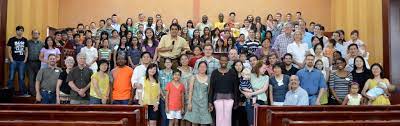 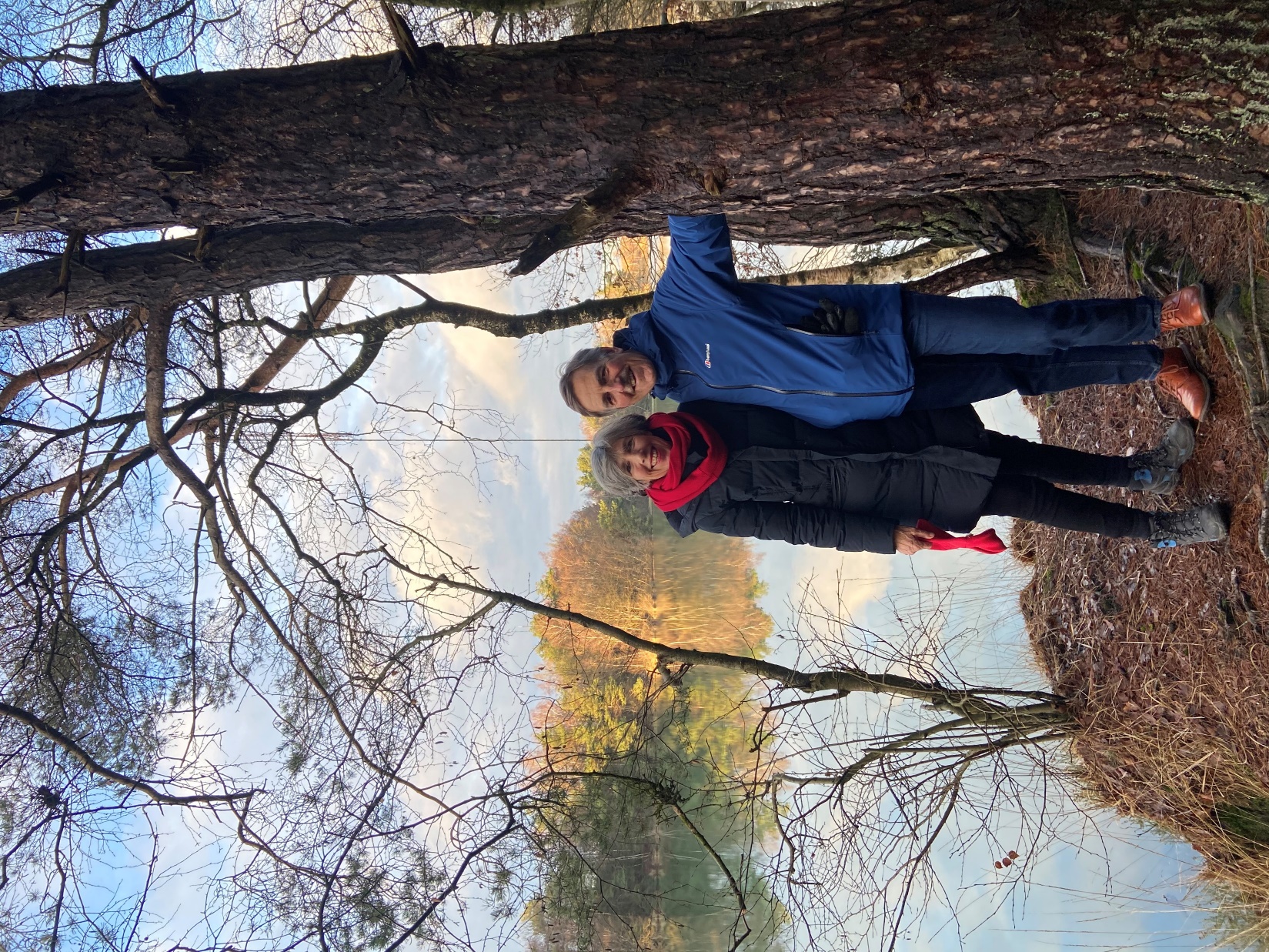 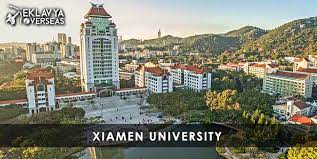 “Anyone who has seen Me, has seen the Father” – John 14:9
13
Who are You, Lord?
God is compassionate and faithful

“The Lord is one”, Mark 12:29b, Deut. 6:4.

“Anyone who has seen Me, has seen the Father” – John 14:9

Jesus shows us who the Father truly is (like Son, like Father)

Let your image of God be healed by Jesus;welcome for prayer!
14